BF INIT DEVE
LE ROLE DE L’EDUCATEUR
TRAVAIL EN GROUPE: 
Quel est le rôle de l’éducateur « avant pendant après » l’entrainement ?
Travail de groupe de 20 min
Retour plénier
LE ROLE DE L’EDUCATEUR
La compétence de l'éducateur ne peut se limiter à sa connaissance du jeu, à sa capacité de conception d'entraînement et d'exercices.
 
  Les possibilités d'acquisition de l'enfant sont très fortement influencées par le comportement et le discours de l'éducateur.

  Pour cela, l’éducateur ne doit pas rester prisonnier de ses certitudes.

  Donc…quel rôle ?
LE ROLE DE L’EDUCATEUR
AVANT ...
LE ROLE DE L’EDUCATEUR
PENDANT ...
LE ROLE DE L’EDUCATEUR
APRES ...
CONNAISSANCE DU RÈGLEMENT
CONNAISSANCE DES CARACTÉRISTIQUE DE L’ENFANT.
CONNAISSANCE DU JEU 
CONNAISSANCE DE LA DÉMARCHE PÉDAGOGIQUE
ANIMATEUR
PÉDAGOGUE
CRÉER UN CLIMAT FAVORABLE À L’APPRENTISSAGE
VÉHICULER LES VALEURS
FIDÉLISER
MOTIVÉ
ETRE À L’ÉCOUTE
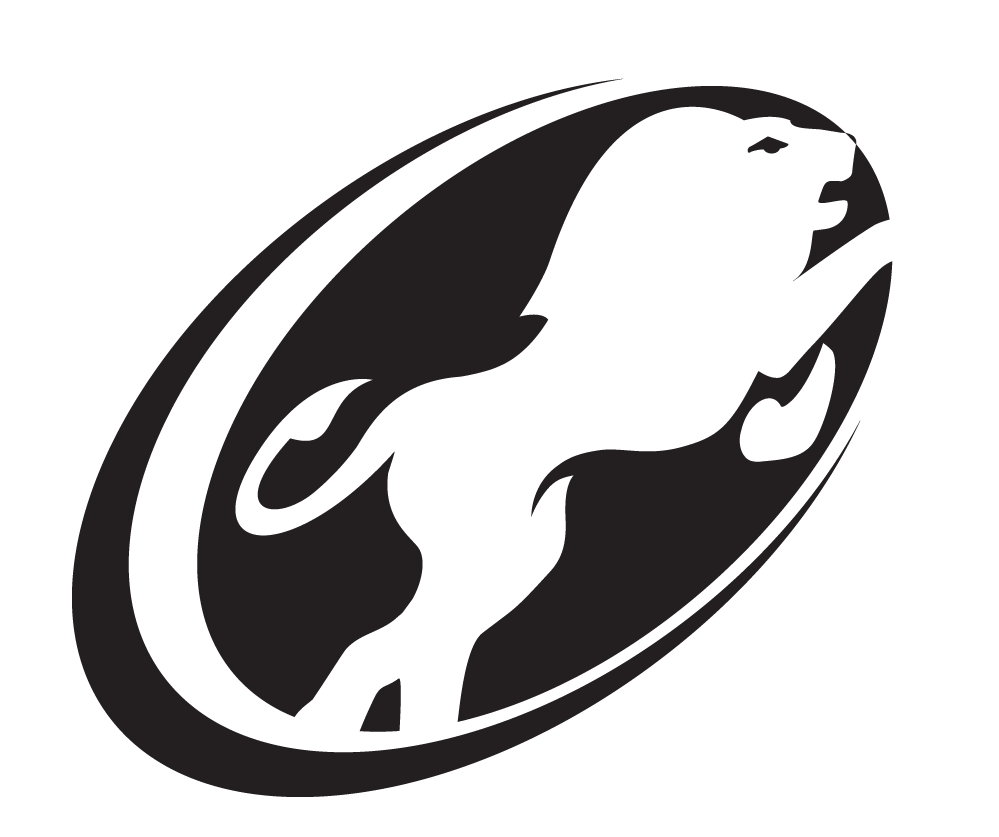 SAVOIRS
 ÊTRE
SAVOIRS
EDUCATEUR
COMPETENT
ANALYSER
CONCEVOIR 
METTRE EN PLACE
S’ADAPTER PAR RAPPORT À LA SITUATION
EVALUER
PROGRAMMER
SAVOIRS FAIRE